ELL SESSION 2:Home Language Supports
Prepared by: Monroe 2-Orleans BOCES
[Speaker Notes: The purpose of sharing Home Language Support resources is to ensure that teachers and students are able to access instructional material with understanding and intentionality. The webinettes offered in this session help convey meaning and generate student engagement for ELLs, using the home language, and enhance content area instruction. The webinettes are NOT intended to be whole lessons, but rather mini-tutorials that students can access in order to gain background and foundational knowledge of content area concepts. 

Teaching high school ELLs can be challenging, especially when working with ELLs who have limited background in NYS standards-based terms and concepts. Often, content area teachers struggle to find translations of text and/or lessons to help their students, such as google translate. These attempts do not always work. Therefore, we have created these short webinettes to help support ELLs in ways that are meaningful to classroom instruction.]
This is the second session
Feb 4th
March 10th
Session 1 Foundational Skills for understanding best practices for ELLs
Session 2 Home Language Webinettes in Science and Math
2
[Speaker Notes: ELLs are able to gain content level understanding and remain engaged when they are able to participate fully with their peers and feel connection with the material being presented to them. As we shared in Session 1, Comprehensible Input is a key factor for teaching ELLs, which makes instruction meaningful. Comprehensible Input uses nonverbal input to help students make meaning

In this second session we focus on sharing resources that support targeted use of Home Language, in ways that incorporate Comprehensible Input. We start with webinettes in Science and Math. Eventually, there will be additional webineets in these content areas as well as in  Social Studies and ELA. The webinettes will be available in multiple languages.

It is important that all  teachers develop an understanding of how to use these resources which will be increasingly available through the coming months.]
Session 2 Objectives
● Objective 1: Participants will understand how to use home language supports through  webinettes. 

● Objective 2: Participants will learn about resources available to content area teachers through NYSED
3
[Speaker Notes: There are two objectives we will address today.  The first is to develop the understanding of how to use these home language supports with their students in all learning environments, including remote and hybrid. 

The second objective is to support the use of other resources that are available for teachers  to offer home language support, such as the NYSED Bilingual Glossaries.]
A Word about the Webinettes
Where did they come from?
Next to come…
Content Area Specialists have looked at where ELLs struggle in High School Content classes:
 Living Environment
 Integrated Algebra
Social Studies 
ELA

Additional Languages…
A very special thank you goes out to Kathryn Jensen and Sara Missell from Monroe 2 Orleans BOCES for getting these started, in partnership with Nicole Bell from MidWest RBERN
4
[Speaker Notes: First, we want to acknowledge the team that has worked to start this effort. We really don’t know of pre-existing webinettes of this nature that are available to content area teachers. We commend the team who have taken an “integrated” content area lens to developing these resources.
The team at Monroe 2 Orleans BOCES consists of Curriculum Specialists, Sara Missell, for Math, and Kathryn Jensen for Science. They have teamed up with RBERN ENL Specialist, Nicole Bell to provide webinettes that provide content area information to support Entering and Emerging level ELLs.]
What new resource is this?
On the eTeachNY site, the webinettes in videos will be available in English, Spanish and Chinese first.
Other languages will follow.
5
[Speaker Notes: In this presentation, you will have links to webinettes (as videos and power points) which can be used with ELLs and/or parents and guardians of ELLs. These are available in English (simplified language) and in home languages. Teachers will be able to connect their students to these as support for their understanding during remote and hybrid instruction, or even in-person instruction.

The first two webinettes focus on high leverage math and science practices.
Currently, these are available in English, Spanish and Chinese, other languages will follow:
Arabic, Haitian-Creole, Hindi, Nepali, Karen, Korean, Russian, & Somali, as they become available.]
Learning HOW to use the webinettes will determine how useful they actually are.
6
[Speaker Notes: Think about your instructional groups. When students need extra help or time to understand a concept, how do you provide that?
Are you able to insert an activity to help them? How can ELLs be given additional ways to connect to a new concept?]
What is the purpose of a webinette?
It is a Mini-tutorial to fill in foundational knowledge
Meant to support broad understanding of a concept
Assist with engaging students with the gist
NOT a full lesson in itself
NOT meant to replace instruction
NOT a substitute for classroom teaching
7
[Speaker Notes: Now let’s talk a little about the content. Why are these resources available as webinettes?
It is important that ELLs are able to access the instruction that keep them part of the class. In remote learning environments, and hybrid environments, students might feel lost and disconnected from the instruction when they miss the general idea of what is being presented to them.  Parents can also get confused by some of the concepts presented in classrooms.
The webinette is NOT intended to be a full repeat of the lesson, and is NOT a substitute for the classroom lesson.
These ARE meant to support broad understanding and help to engage the learner in short clips for further learning and meaningful participation.]
How can a teacher use the link?
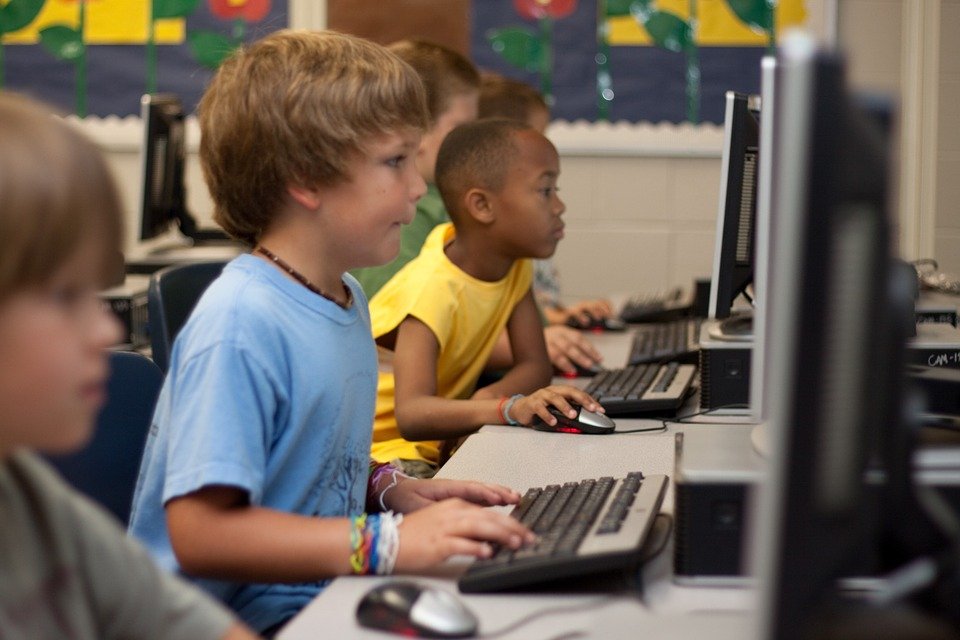 During Remote Instruction:
Teachers can make sure that students have access to the links, in order to use them as they need to.

They are like a helper that reviews or explains a concept in a home language, and/or as ENL support.
8
[Speaker Notes: There are several ways these webinettes can be used.  Teachers should have access to the links to share with students or for their own use during lesson planning if they want to help low level ELLs. 
During remote instruction, students can pop into a webinette to gain enough understanding to stay engaged in lessons. The webinettes serve as helpers that can provide a short explanation to someone who needs it.]
How can a student use the link?
During Asynchronous Instruction
During Synchronous Instruction
While following a class syllabus or recorded class, the student can pop into the link to become more engaged and refine their understanding of the concept, foundationally.
While in class, or in a break-out rooms, the student can pop into the link to stay engaged and refine their understanding of the concept, foundationally.
Access to the webinettes support ELLs in all learning environments.
9
[Speaker Notes: Students can use these webinettes whenever they wish during asynchronous instruction, or during synchronous instruction. Students who are struggling with a concept, can access these for assistance to their regular instruction.]
Supporting Home Learning
These webinettes also help parents to support their children at home and with assignments.
10
[Speaker Notes: In addition to students access of the information, parents can have access to the information in order to help their children at home and to gain deeper understanding of the content. These webinettes help parents from other countries understand New York State terminology and key concepts.]
Over the next weeks and months, webinettes will be added to the site for content areas: Math, Science, ELA and Social Studies.
Visit https://www.eteachny.org/using-home-language-supports-session-2/
[Speaker Notes: Let’s take a look at what we are talking about with these webinettes. 
First we will look at Math. (show the math webinette in English.) 
PAUSE  

What do you notice about the webinette?
(participants can indicate pacing of language, simplicity, visuals, etc)

Now let’s look at it in Spanish. (show Spanish webinette)

Here is the science webinette. (show the science in English)
And now in Chinese (show the chinese science webinette.)
 
Do you have any questions or comments?
We look forward to seeing a library of webinettes that will be useful across content areas, and across NYS]
What about additional Resources?
[Speaker Notes: Webinettes like these are not easy to find. Teachers often spend time creating similar tools themselves for ELLs. We looked around and found only full lessons, such as those from the Khan Academy. 
The Khan Academy has some videos that support  instructional concepts. However, these do not have the language adapted for ELLs.
Here is a link  https://www.khanacademy.org/math  (If you wish, you can pause to show this link)]
NYSED Glossaries
Bilingual Glossaries link
Key to making these work:
NYSED has created bilingual glossaries by content areas.

These can be used in classrooms instruction, and on exams.
Students who are literate in another language may be able to use these IF they have experience using the academic language and terminology in their home language.
Teachers still need to explicitly teach the vocabulary for students to access understanding using the glossaries.
13
[Speaker Notes: There are also the NYS Bilingual Glossaries that are available in 40 Languages.
These glossaries are available for k-12 subjects and content areas. These can be used during New York State Assessments.

These helpful glossaries include vocabulary essential to the NYS standards by grade levels. They are word-for-word translations. They do not provide definitions. Consequently, a student would need to be literate in their home language, and have exposure to the academic terms in their home language in order to benefit from these glossaries.

When instruction is all in English, and the student learns specific academic language in English, they may not benefit from the use of the glossary. It depends on the individual student, their ability to read in the home language and their experience in content instruction in the home language. Teachers will need to check in with students to see if they help them or not. Simply making these available to students will not always suffice in helping students understand. However, the webinettes in the home language may help students with some key vocabulary.]
Simply giving students the glossaries is not a guarantee that they will help.
Link to Bilingual Glossaries
14
[Speaker Notes: Teachers can help students with the use of the glossaries by highlighting certain words that they are using in their lessons.

For example, if a teacher is teaching about Math Functions in Integrated Algebra, they can highlight the different  function terms in the glossary and have students identify them in the glossary.

Students can work together in small groups of the same language to share their learning using the glossaries.]
Additional Resources
There are many resources for content area teachers.
Please check with your local RBERN

Check out RBERN On Demand
15
[Speaker Notes: There are many other resources out there for supporting content area instruction for ELLs. 
NYSED has created scaffolds by content areas.
 (STOP. SHARE  the link Supporting All Students: Resource Guides for Scaffolding Instruction of English Language Arts and Mathematics | New York State Education Department (nysed.gov)

Please check with your local RBERN for details on current trainings and additional resources. If you have not yet done so, please visit the RBERN website for your region (SHARE Link for RBERN)]
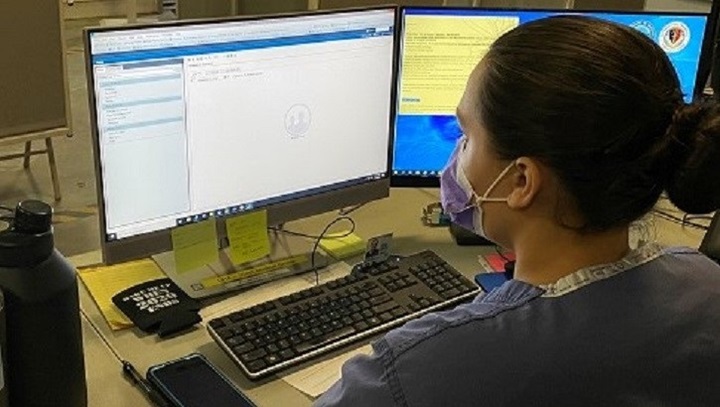 Thank you!
Any questions or comments?
16
[Speaker Notes: Closing slide]